Read Theory
How to sign up and join your class!
First
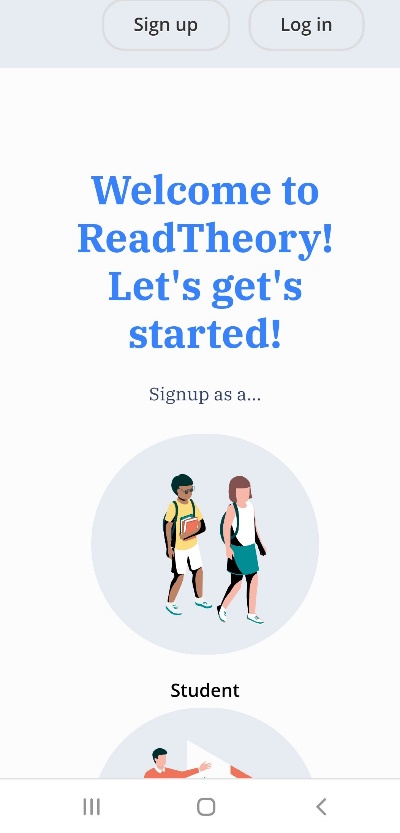 Go to https://readtheory.org/app/sign-up/role
Then press ‘Student’→
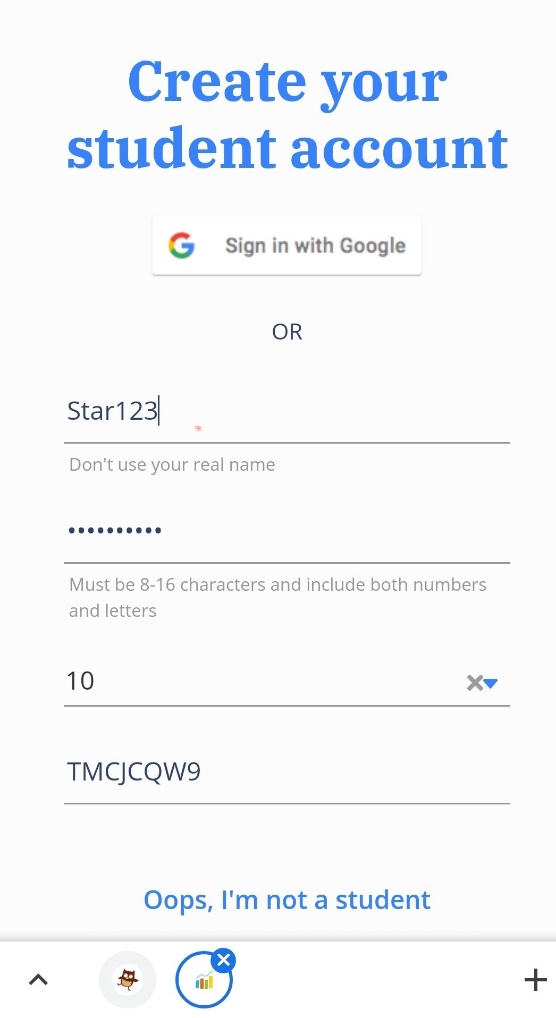 Next…
Add your username: This can be made up but you need to remember it.
Create your own password: Write it down!
Enter your correct age.
And enter our class code: TMCJCQW9
Then…
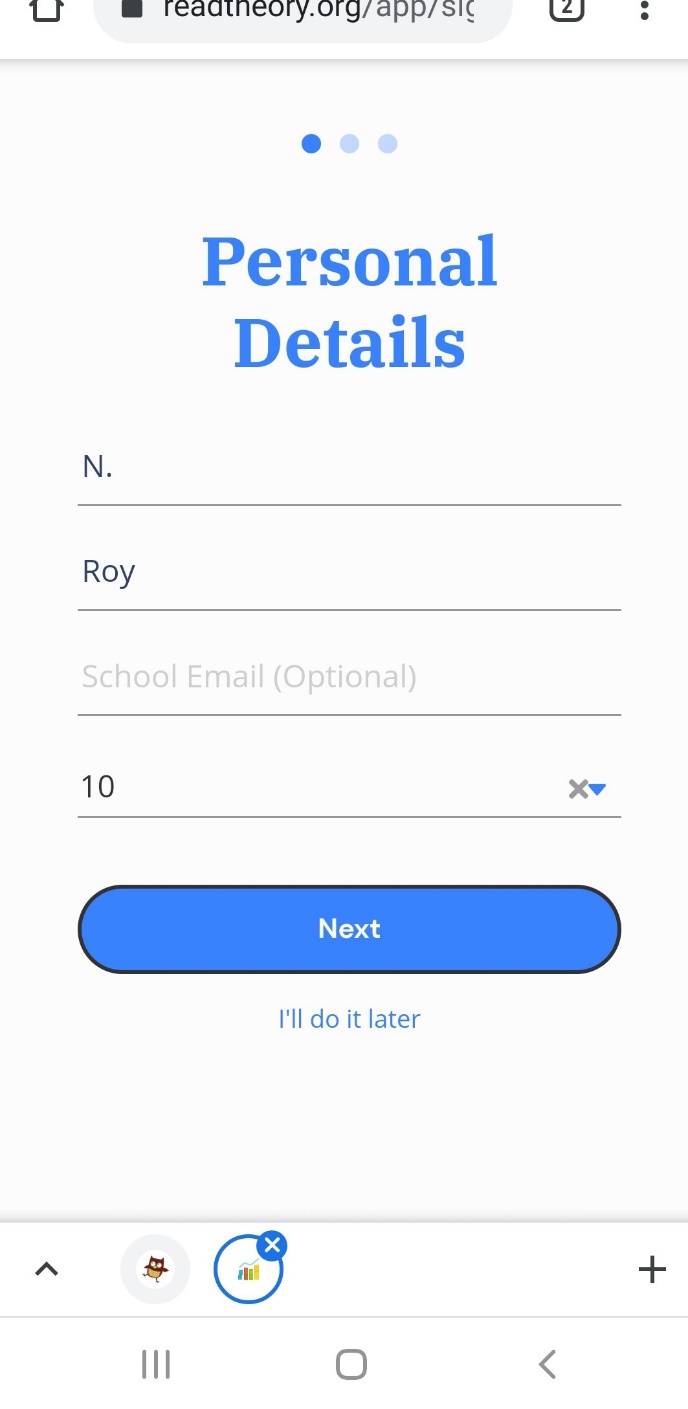 Add the first letter of your name.
Add your surname.

Press Next!
FinallyYou will be added to our class and will begin to answer questions.Mrs Roy and Mr Pentland can see how you are getting on!